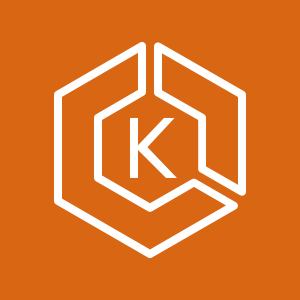 Amazon Elastic Kubernetes Service (Amazon EKS)
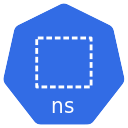 Grafana namespace
deployment
storage class
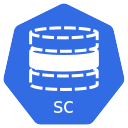 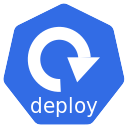 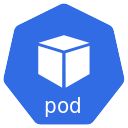 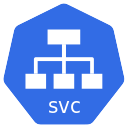 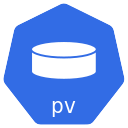 Grafana pod
EBS volume
Classic Load Balancer
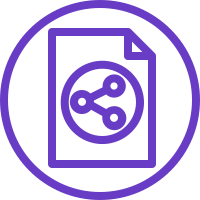 [Speaker Notes: Example Diagram]